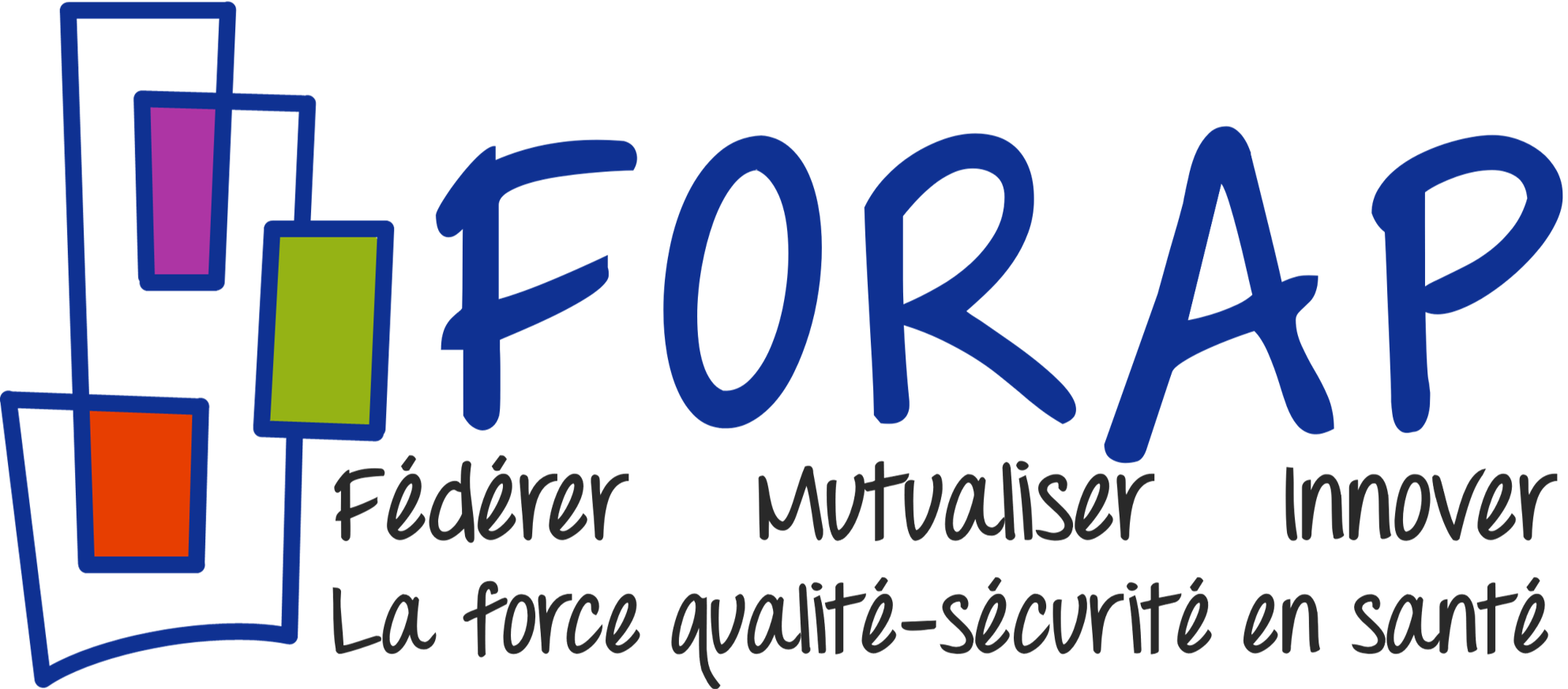 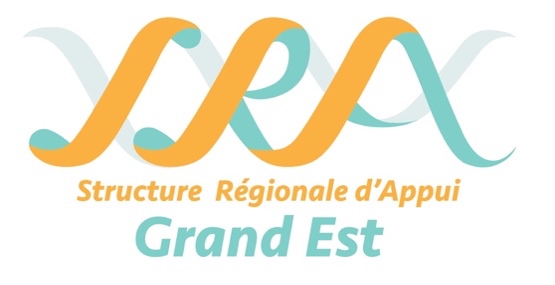 FICHE RETOUR D’EXPERIENCE 
ANALYSE APPROFONDIE EITitre à compléter


Sources : collaboration FORAP, fiche REX Qualirel (réadaptation), guide HAS EIAS 2021, documents internes PASQUAL.

Fiche REX élaborée à partir de l’analyse réalisée par les acteurs impliqués dans l’événement, mise à disposition dans une visée pédagogique, ne se substituant pas aux publications et recommandations en vigueur.
Date :


Spécialité :


Filière :


Population :
Résumé de l’événement
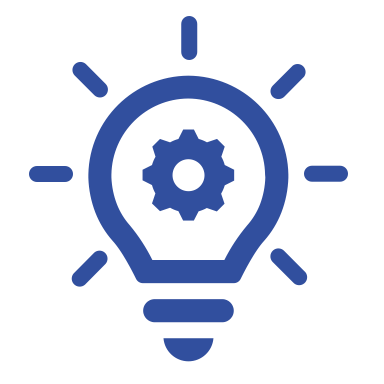 Accroche, de quoi s’agit-il ?

1 phrase : nature de l’erreur, circonstance immédiate, danger associé
L'EIGS est... chez un(e) patiente(e) âgé(e) de... survenu dans le service... spécialité... et a eu pour conséquence...  




Impact patient :
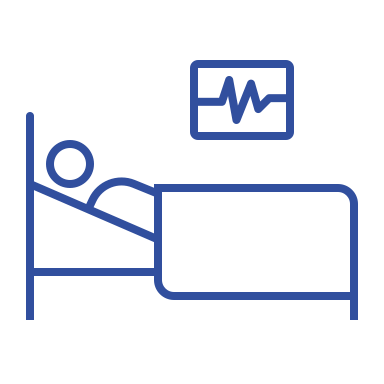 Nature des actes :

Thérapeutique

Diagnostique

A visée esthétique

Préventif
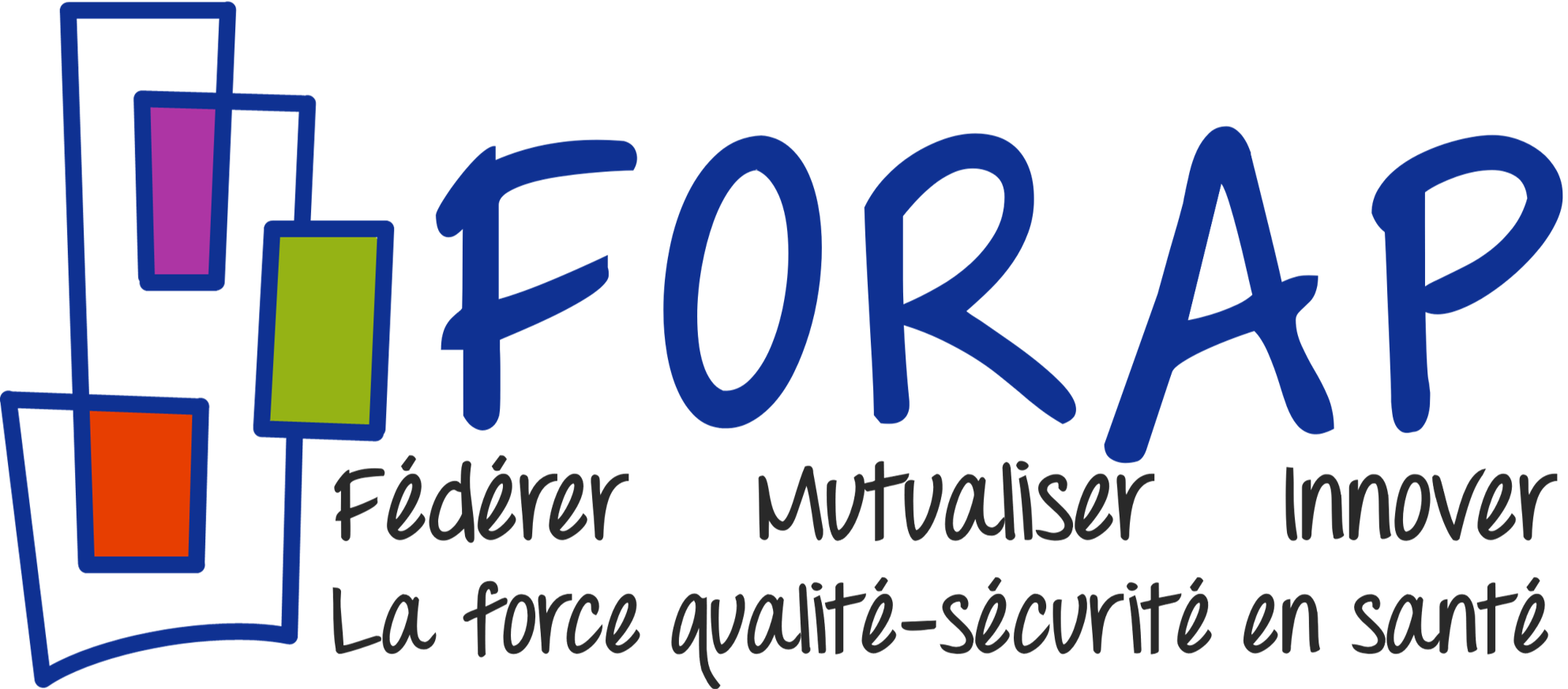 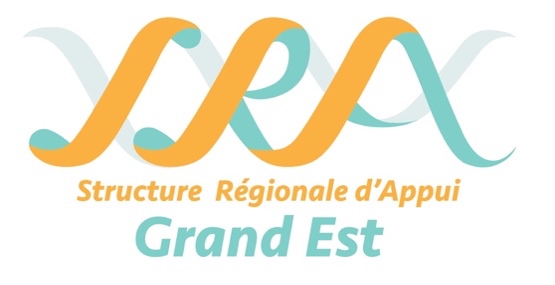 Chronologie de l’événement indésirable
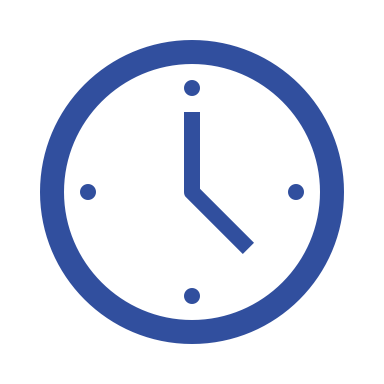 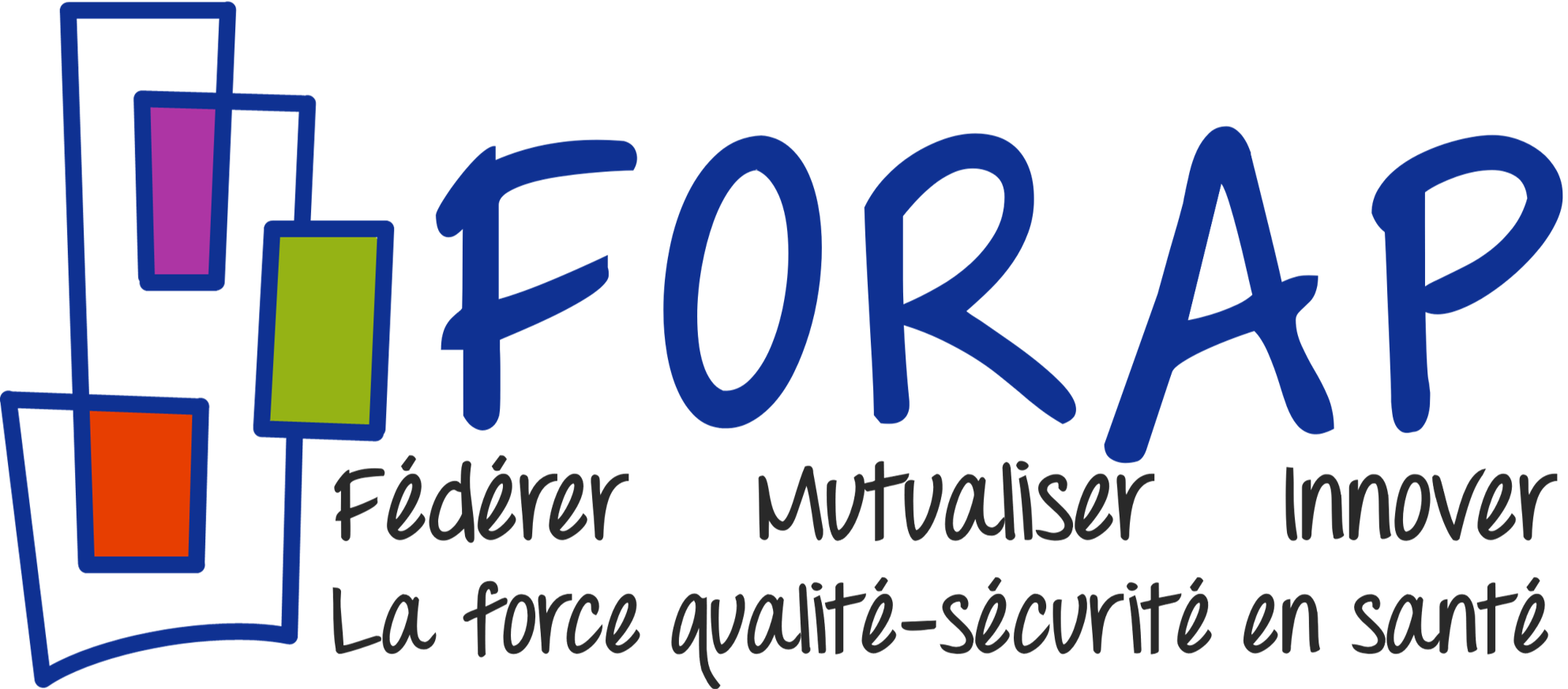 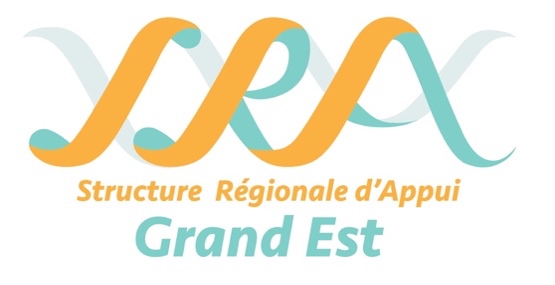 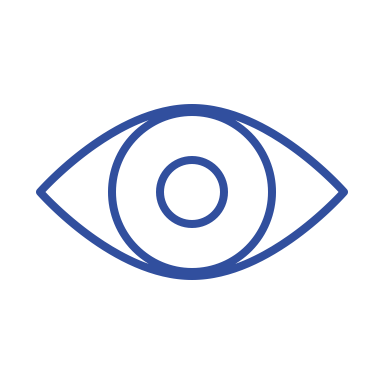 Identification de la (des) cause(s) immédiate(s)
Identification des causes profondes
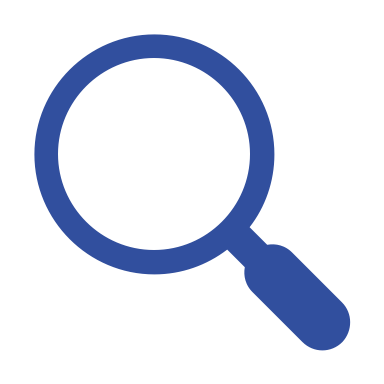 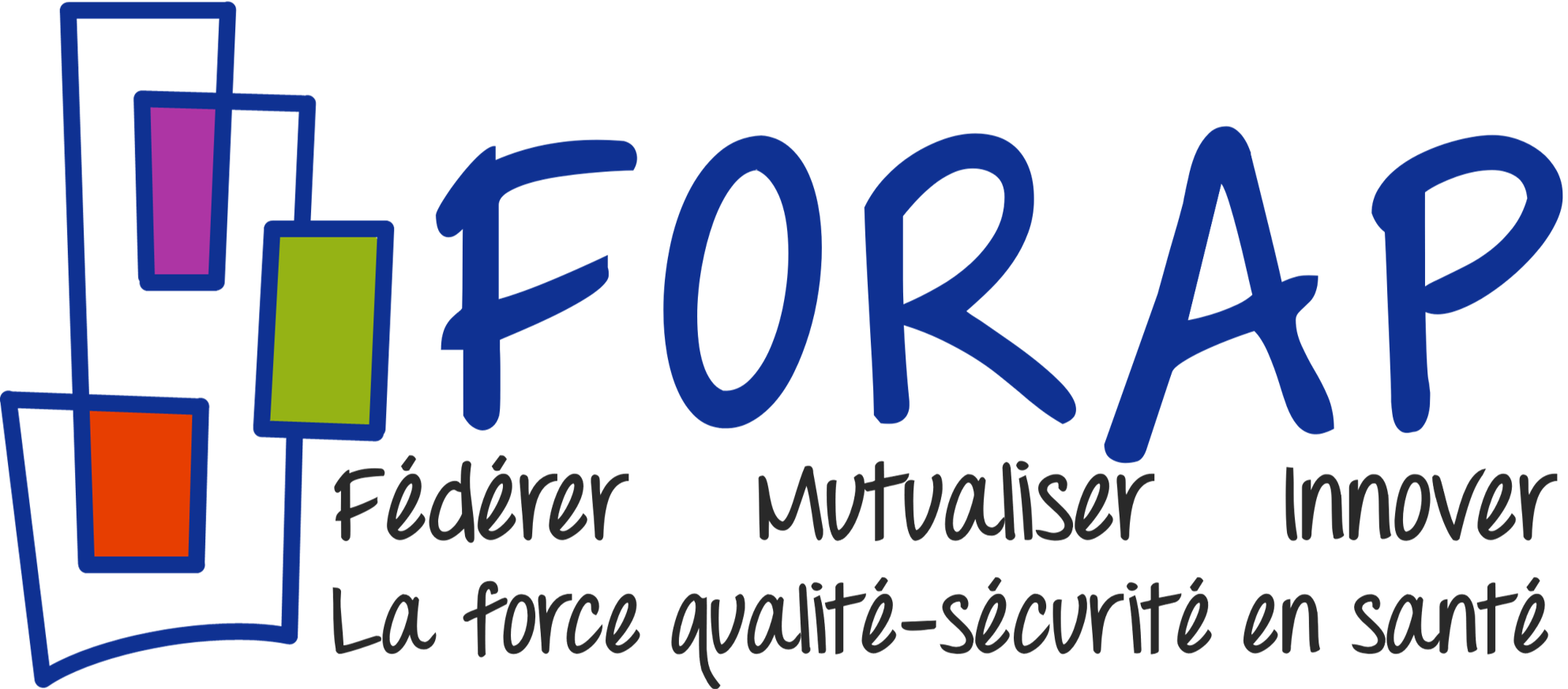 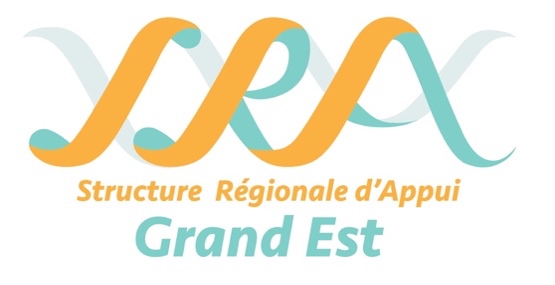 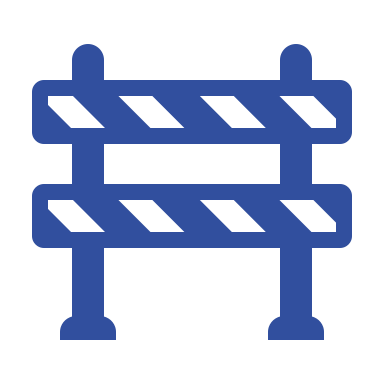 Analyse des barrières de sécurité
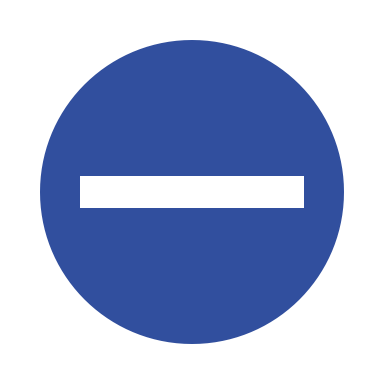 Evitabilité
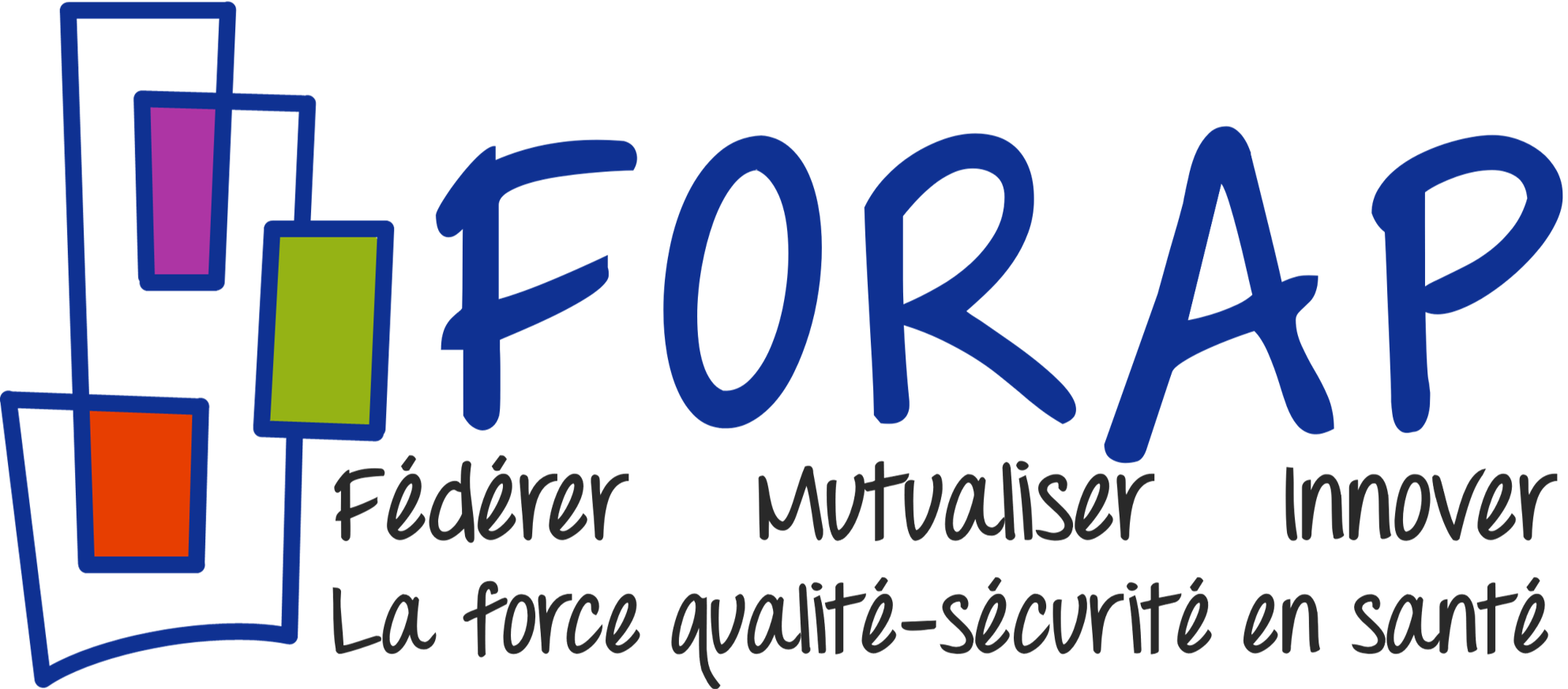 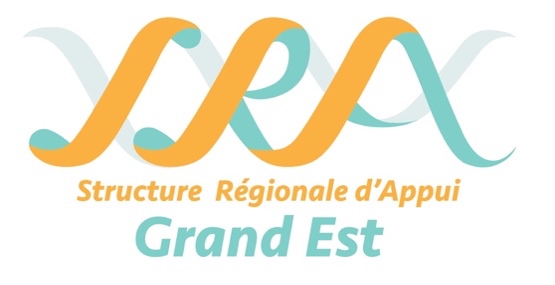 Plan d’action
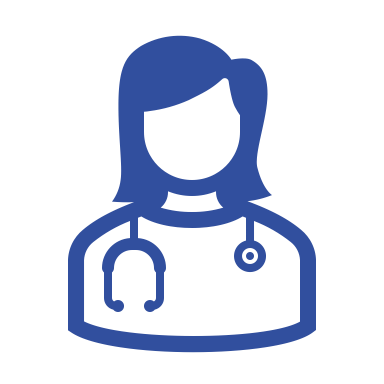 Personnes ayant participé à l’analyse pluridisciplinaire 
Nous vous remercions de préciser la qualité des personnes (professionnels, patients, personnes accompagnées…)
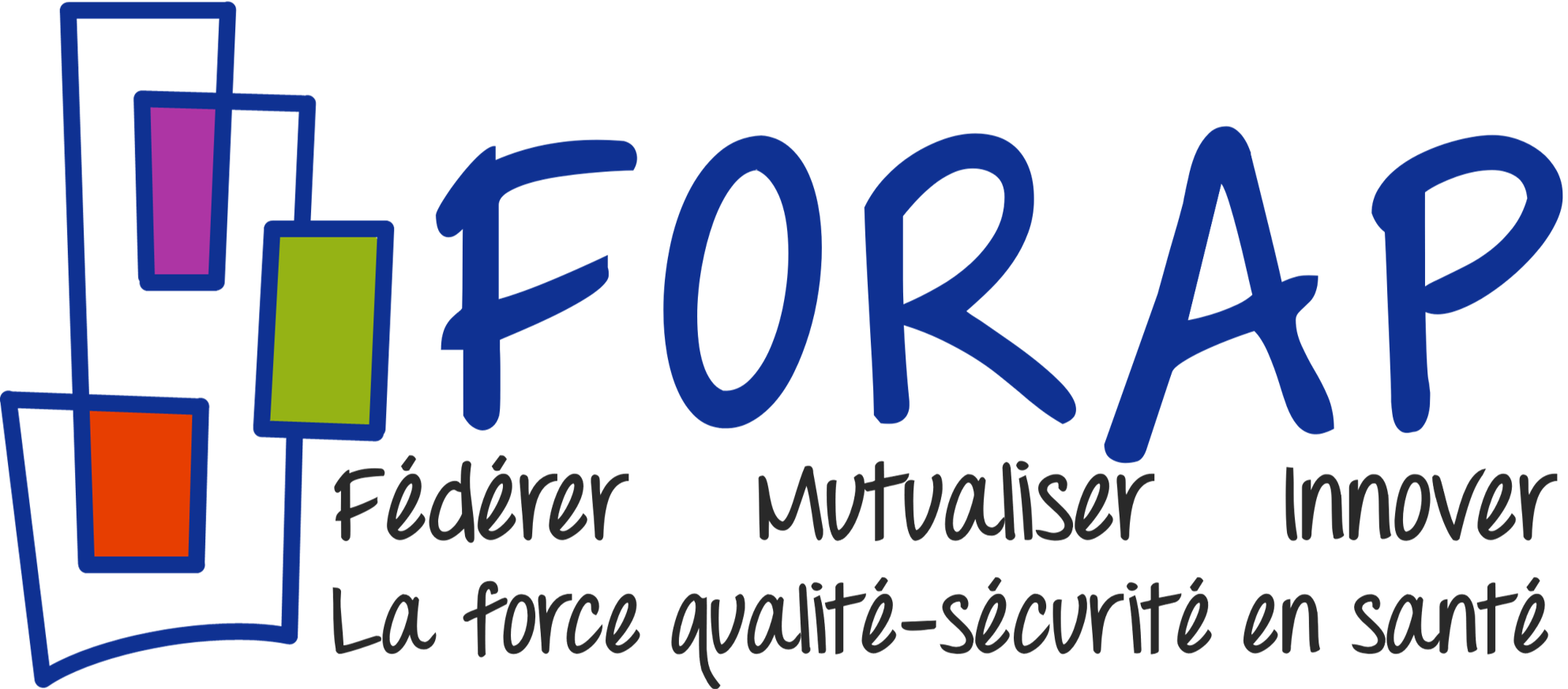 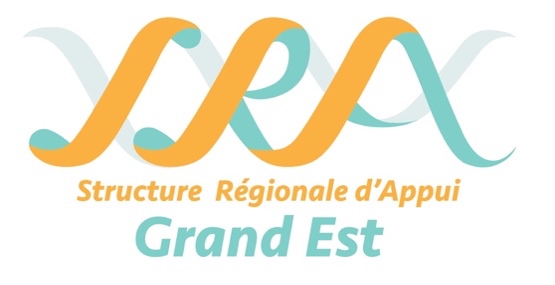 Un retour au déclarant de l’Evénement Indésirable a-t-il été réalisé ?
Si oui, sous quelle forme ?
Un entretien avec le patient / la personne accompagnée et/ou les proches dans le cadre de l'analyse a-t-il été réalisé ?
Si oui, de quelle manière ? Avec qui ?
Références bibliographiques
Recommandations de bonnes pratiques professionnelles en lien avec l’Evénement Indésirable
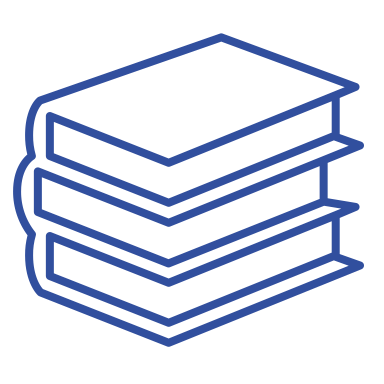